Regie over jouw eigen leven met een PVB
Karen De Wilde
Medewerker en coördinator advieslijn
Overzicht
Wie is Onafhankelijk Leven vzw?
Wat doet Onafhankelijk Leven vzw?
Hoe vraag je een PVB aan?
Wat kan je doen met PVB? 
Hoe werkt het? 
Hoe betaal je met je PVB?
Bij vergunde zorgaanbieders: organisatiegebonden kosten
Bij niet-vergunde zorgaanbieders: beheerskosten
Filmpje getuigenis gecoachte mama
1. Wie is Onafhankelijk Leven vzw?
Organisatie die werkt aan emancipatie en keuzevrijheid voor alle mensen met een beperking in Vlaanderen
Grootste en oudste bijstandsorganisatie van Vlaanderen
Erkenning bijstandsorganisatie, beweging, gebruikersorganisatie
30 medewerkers
Meeste medewerkers hebben zelf beperking of zijn ouder van kind met beperking
Actief in heel Vlaanderen
[Speaker Notes: Verhaal van independent living. Beweging gestart in 1987. Jan-Jan Sabbe is onze bezieler en oprichter. Overleden in 2008. Boomchirurg, eigen regie, skills
In 2000 : PAB wordt gestemd in het Vlaams Parlement.
Sinds 2006 : BOL-BUDIV : voorloper van Onafhankelijk Leven vzw]
Ons verleden en onze toekomst
Jan-Jan : In 1979 viel Jan-Jan Sabbe uit een boom. Hij was volledig verlamd. Toch weigerde hij zich neer te leggen bij zijn "lot". Dat veranderde niet alleen zijn leven, maar dat van veel andere mensen met een beperking. Jan-Jan Sabbe wilde blijven leven in vrijheid, in de samenleving. 
Het PAB: 8 jaar na zijn val richtte hij Independent Living Vlaanderen, het huidige Onafhankelijk Leven vzw op. Nog eens 13 jaar later kregen de eerste mensen een persoonlijke assistentiebudget (PAB).
Onafhankelijk Leven vzw groeide uit tot een gepassioneerde dienstverlener én belangenverdediger van mensen met een beperking. Onafhankelijk Leven vzw heeft vandaag heel wat impact op het beleid van de overheid.
Een andere wereld : Op 1 januari 2017 wordt het persoonlijke assistentiebudget veralgemeend door de invoering van het Persoonsvolgende Budget. Voor Onafhankelijk Leven vzw is dit slechts een eerste stap in de richting van een andere wereld: een wereld waar mensen met een handicap controle hebben op hun eigen leven en de assistentie die ze hierbij nodig hebben.



Finaal, een wereld waar mensen met en zonder handicap gelijkwaardig samen leven.
[Speaker Notes: - Independent Living : beweging gestart in 1987 en uitgegroeid tot het huidige Onafhankelijk Leven vzw]
2. Wat doet Onafhankelijk Leven?
Dienstverlening:
Gratis advieslijn voor alle vragen rond ondersteuning
PAB/PVB coaches komen aan huis voor hulp bij organisatie ondersteuning

Lidgeld betalen (50 euro per jaar) met PAB of PVB
[Speaker Notes: Vandaag : 
Meer dan 2.000 leden
4 medewerkers aan de advieslijn 
4592 cases
12 coaches over gans Vlaanderen (provinciaal en regionale werking
916 actief gecoachte dossiers]
2. Wat doet Onafhankelijk Leven?
Beweging :
Belangenverdediging tav het VAPH 
Belangenverdediging tav de Vlaamse Overheid
Erkende sociale beweging
Belangenverdediging door ervaringsdeskundigen en professionelen
[Speaker Notes: VAPH : waken over de toepassing van het BVR, regelgeving moet keuzevrijheid blijven bewaren
Vlaamse Overheid : acties tegen wachtlijsten, te kort aan middelen]
3. Hoe vraag je een PVB aan?
goedkeuring OP door VAPH








https://www.youtube.com/watch?v=bq3R4SUlReg&feature=emb_logo
vraagverheldering
objectivering
prioritering
Toekenning
+ later ter beschikking stelling
Door VAPH:

1. budgetbepaling
2. prioritering
Brief met
Budgethoogte
Huidige toekenning
(Meerwaarde) PG 1, 2 of 3
Zelf online (via mijn.vaph.be)

DMW van Mutualiteit

D.O.P.
Door een MDT: 

ZZI 
Invullen checklist prioritering (objectief)
[Speaker Notes: Vanaf 17 jaar starten met aanvraag-procedure 
Vraagverheldering =
m te weten welke vormen van ondersteuning voor u het meest geschikt zijn, gaat u na:
welke activiteiten u allemaal wilt uitvoeren op vlak van wonen, werken, dagbesteding, vrije tijd, vorming, mobiliteit, sociale contacten, emotioneel welbevinden, therapieën ...;
bij welke van die activiteiten u al dan niet problemen ondervindt en wanneer u die problemen ondervindt;
wat uw sterktes en uw zwaktes zijn;
hoe u leeft en hoe u wilt leven;
welke hulpmiddelen u al gebruikt;
welke ondersteuning u al krijgt;
of de ondersteuning die u al krijgt voldoende is of niet en waarom niet;
wie u zou kunnen helpen nu, of in de toekomst of wanneer uw huidige ondersteuning wegvalt.
Dat allemaal in kaart brengen, heet een proces van vraagverheldering. Uit dat proces volgt een overzicht van wat u allemaal zelf kunt, welke ondersteuning u al hebt en welke ondersteuning er ontbreekt. Als blijkt dat u nood hebt aan intensieve en frequente handicapspecifieke ondersteuning, dan kunt u een persoonsvolgend budget aanvragen bij het VAPH om die ondersteuning te organiseren en te financieren. U moet dan uw ondersteuningsplan persoonsvolgend budget bezorgen aan het VAPH (stap 2).]
Stap 1: ondersteuningsplan PVB
Zelf, met hulp van handleiding VAPH en/of assistentierooster Onafhankelijk Leven
Of met hulp van je mutualiteit of Dienst Ondersteuningsplan (DOP) van je provincie -> onmiddellijke goedkeuring
Doel van het ondersteuningsplan: 
Wensen in kaart brengen van persoon met beperking
Wat kan je zelf?
Voor welke taken heb je ondersteuning nodig?
8
[Speaker Notes: Asssitentierooster is visuele weergave van hoeveel uur per dag je ondersteuning geeft op verschillende domeinen
Deze informatie kan zowel gebruikt worden in stap 1 als stap 2]
Stap 2: PVB inschalingsverslag
Door erkend Multidisciplinair Team (MDT) 
Alle mutualiteiten, maar ook ziekenhuizen, revalidatiecentrum
Lijst te vinden op website VAPH 
Doel van het PVB-inschalingsverslag
Objectieve beschrijving van je beperking en ondersteuningsnood: B en P -waarde
Op basis hiervan wordt een budgethoogte bepaald 
Hoe dringend is PVB nodig? 3 prioriteitengroepen: prioriteitengroep 1 meest dringend
Toekenning scores BP-waarden
Begeleidingsintensiteit (B-waarde) Begeleidingsintensiteit gaat over de mate waarin de persoon met een handicap overdagondersteuning nodig heeft van andere personen. We brengen daarbij alle ondersteuning in kaart, ongeacht wie die ondersteuning biedt. Er zijn zeven niveaus van begeleidingsintensiteit  (B0 t.e.m. B6)
Nood aan permanentie overdag (P-waarde) Permanentienood gaat over de mate waarin de persoon met een handicap overdag nood heeft aan toezicht of oproepbaarheid van andere personen. Het gaat met andere woorden over de vraag of je de persoon voor kortere of langere periode alleen kan laten, eventueel zonder toezicht of telefonische permanentie. Er zijn acht niveaus van nood aan permanentie overdag (P0 t.e.m. P7)
10
B-waarden
11
P-waarde
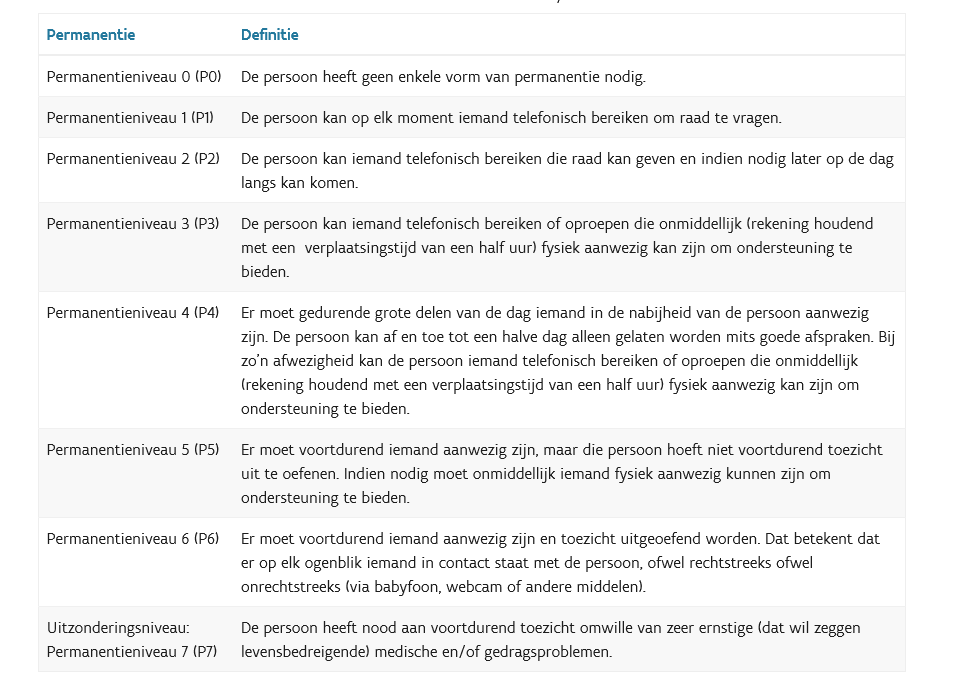 Stap 3: beslissing & brief VAPH
Commissie binnen VAPH beslist op basis van OP (stap 1) en inschalingsverslag (stap 2) over:
Budgetcategorie waarop je recht hebt
Prioriteitengroep waarin vraag wordt verdeeld
13
24 budgetcategorieën
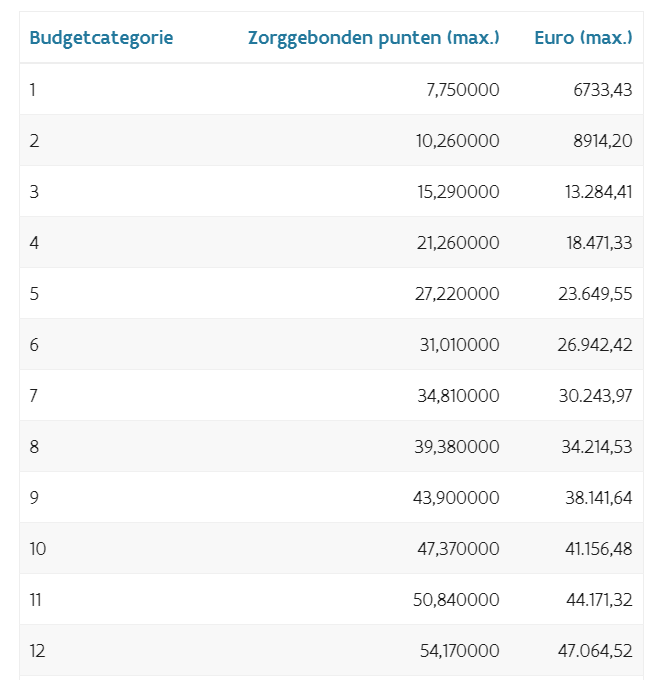 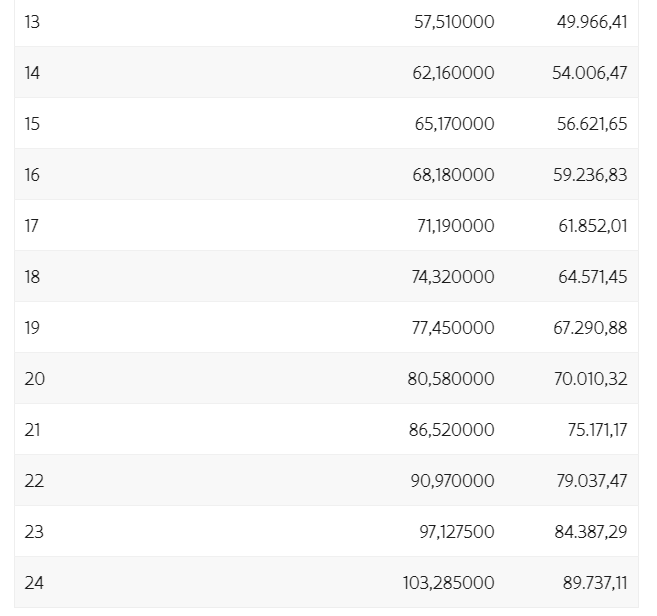 [Speaker Notes: PVB steeds uitgedrukt in punten en euro
1 punt = 868,83 euro (voor 2021; indexeert elk jaar bij begin van nieuw jaar)]
Stap 4: wachten…
Je komt op de PVB-wachtlijst voor meervraag (zorgcontinuïteit)
Moeilijk te voorspellen wanneer je PVB zal krijgen
Geen reden om de aanvraag niet op te starten 
Tijdens wachten kan je mogelijks beroep doen op:
Reguliere diensten (poetshulp, gezinshulp, oppas door vrijwilligers)
Rechtstreeks Toegankelijke Hulp: georganiseerd door VAPH
Begeleiding: individuele gesprekken rond organisatie huishouden, werk, omgaan met beperking 
Dagbesteding: zinvolle dagbesteding 
Verblijf: nachtopvang 
 Adressenlijst van diensten die dit aanbieden te vinden op website VAPH
Zorgcontinuïteit voor PAB/MFC
PAB/MFC valt onder automatische toekenningen
Procedure ten laatste afronden tegen 22ste verjaardag om aaneensluitende overgang te maken
Meervragen komen automatisch in PG 1 
*Bron : VAPH, Commissie Welzijn 19/02/2019
16
[Speaker Notes: Het is belangrijk dat u de aanvraagprocedure voor een persoonsvolgend budget opstart vóór uw 22ste verjaardag. Dat betekent dat u minimaal uw ondersteuningsplan moet indienen voor uw 22ste verjaardag. 

Opgelet: als u er niet in slaagt om de aanvraagprocedure voor een persoonsvolgend budget te doorlopen, dan behoudt u het recht op een automatische terbeschikkingstelling van een budget. Maar, in de periode tussen uw 22ste verjaardag en de beslissing om een budget toe te wijzen, zult u niet beschikken over een persoonlijke-assistentiebudget of een persoonsvolgend budget.]
4. Wat kan je doen met een PVB?
Ondersteuning in groep: 

Woonondersteuning: begeleiding of opvang die ‘s avonds, ‘s nachts en ‘s ochtends en in groep gegeven wordt in een woning/leefgroep/studio

Dagondersteuning: begeleiding overdag die in groep wordt gegeven. 
	Vb: atelierwerking, activiteiten in een dagcentrum; 	zorgboerderij,…

                                                    of
[Speaker Notes: Termen komen ook terug in aanvraagprocedure]
4. Wat kan je doen met een PVB?
1 op 1 ondersteuning  of individuele ondersteuning
Praktische hulp: helpen met wassen, aankleden, eten, naar het toilet gaan, huishouden doen, individueel vervoer naar school, werk of vrijetijdsactiviteiten ...
Psychosociale begeleiding: nadenken en spreken over de organisatie van het huishouden, de organisatie van de administratie en financiën, het omgaan met de handicap ... 
Globale individuele ondersteuning: combinatie van zowel psychosociale begeleiding als praktische hulp.  Stimulatie, coaching, training, assistentie bij activiteiten …
Oproepbare permanentie: de begeleider komt naar jou toe binnen de 30 minuten nadat je hen zelf hebt opgeroepen.
5. Hoe werkt het? Afsluiten overeenkomsten
De overeenkomst speelt een cruciale rol zodat de ondersteuning betaald kan worden met PVB
Ondersteuning in groep: individuele dienstverleningsovereenkomst (IDO) met vergunde zorgaanbieder
1 op 1 ondersteuning 
Met een individuele begeleider 
Met een interimkantoor
Met een dienstenchequebedrijf
Met een deeleconomie-platform 
Met een zelfstandige
Met een vrijwilligersorganisatie
Met een VAPH vergunde zorgaanbieder 
Met een bijstandsorganisatie
19
[Speaker Notes: KAREN]
6. Hoe betaal je met je PVB? Cash of voucher
CASH
Budgethouder betaalt facturen vanuit PVB aan ondersteuner
Voor 1 op 1 ondersteuning of ondersteuning in groep
VOUCHER
Voorziening wordt rechtstreeks betaald
Voor assistentie thuis door voorziening of in voorziening
Bijstand door OL mogelijk
20
7. Bij vergunde zorgaanbieders: organisatiegebonden kosten
Budgethoogte in brief VAPH = zorggebonden budget
Gebruik bij vergunde zorgaanbieders: VZA krijgt % organisatiegebonden kosten bovenop PVB
Werkingskosten voorziening (bureaumateriaal, directeur, sociale dienst,…)
Zorggebonden budget
Organisatiegebonden 
kosten
Wat je mag besteden aan assistentie of ondersteuning
[Speaker Notes: HILDE]
8. Bij niet-vergunde zorgaanbieders: beheerskosten
Budgethoogte in brief VAPH = zorggebonden budget
Gebruik bij niet-vergunde zorgaanbieders: +11,94% aan beheerskosten 
Totaal besteden aan zorg en assistentie 
Combinatie van vergunde en niet-vergunde zorgaanbieders mogelijk
Zorggebonden budget
Beheerskosten
Wat je mag besteden aan assistentie of ondersteuning
[Speaker Notes: HILDE]
9. Getuigenis
https://youtu.be/Tx4ILeszeLY
23
Vragen? Neem contact op met onze advieslijn
Shannona Sambaer
Chris Van Acker
Celien Janssens
Karen De Wilde 
Telefonisch bereikbaar: 10u en 12u en 14u en 16u
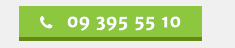 advies@onafhankelijkleven.be
www.onafhankelijkleven.be
Door het bos de bomen??
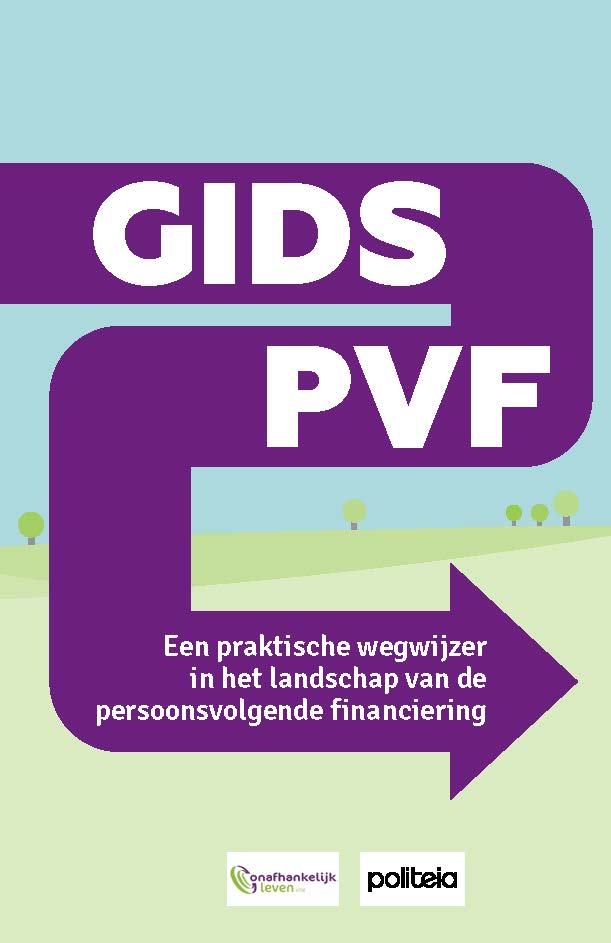 overzichtswerk
€ 24,99
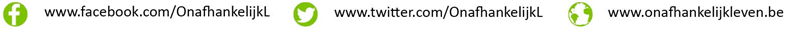 [Speaker Notes: Voor professionelen gericht]